KYHMIS BOS Quarterly Meeting
January 26, 2022
1:30 PM
[Speaker Notes: Margaret Ann Smith]
agenda
Reminders
SSN
Prevention Exit Assessments
Annual Assessments
Dashboard Reports
Housing Move-In Date
Release of Information
Relationship to Head of Household
Client Data Entry Workflow Review
TBRA
Help Desk
HUD Document – Well Being guidance 
Data Quality
Questions
[Speaker Notes: Margaret Ann Smith]
Reminders
Client SSN – remember to update at follow-ups
To make updates to the SSN you must submit a ticket for the System Admin to update
Prevention Exit Assessments 
Make sure to complete all the exit question on Prevention Projects
Q24 on CAPER is where error can be found
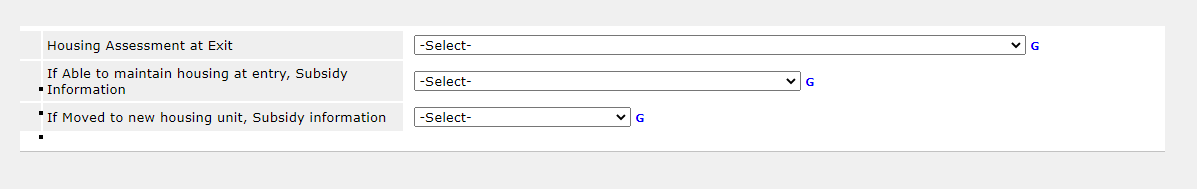 [Speaker Notes: Margaret Ann Smith]
Reminders
Annual Assessments
Must be completed on the anniversary of the Project Start 60-day window (30 days prior and 30 days after)
Housing Move-In Date
Release of Information (ROI)
[Speaker Notes: Danielle Humes]
Relationship to HOH
There can only be ONE HOH (self)
If a parent exits don’t forget to exit the children
Or change the relationship for the other family members if they stay in the project
[Speaker Notes: Margaret Ann Smith]
Client Entry Workflow Review
Enter Data As (the project you wish to enter the client into)
Back Date if the client did not enter on the date, you are entering the information 
Search the client (use last 4 SSN to assist with de-duplication)
Complete client information from left to right
Client Profile information
Household tab (if applicable)
ROI
Entry/Exit Tab
Complete entire assessment
[Speaker Notes: Margaret Ann Smith]
TBRA
TBRA Assessments
AMI question has been added to assessments
[Speaker Notes: Margaret Ann Smith]
Agency Performance Accomplishments
Gateway Homeless Coalition
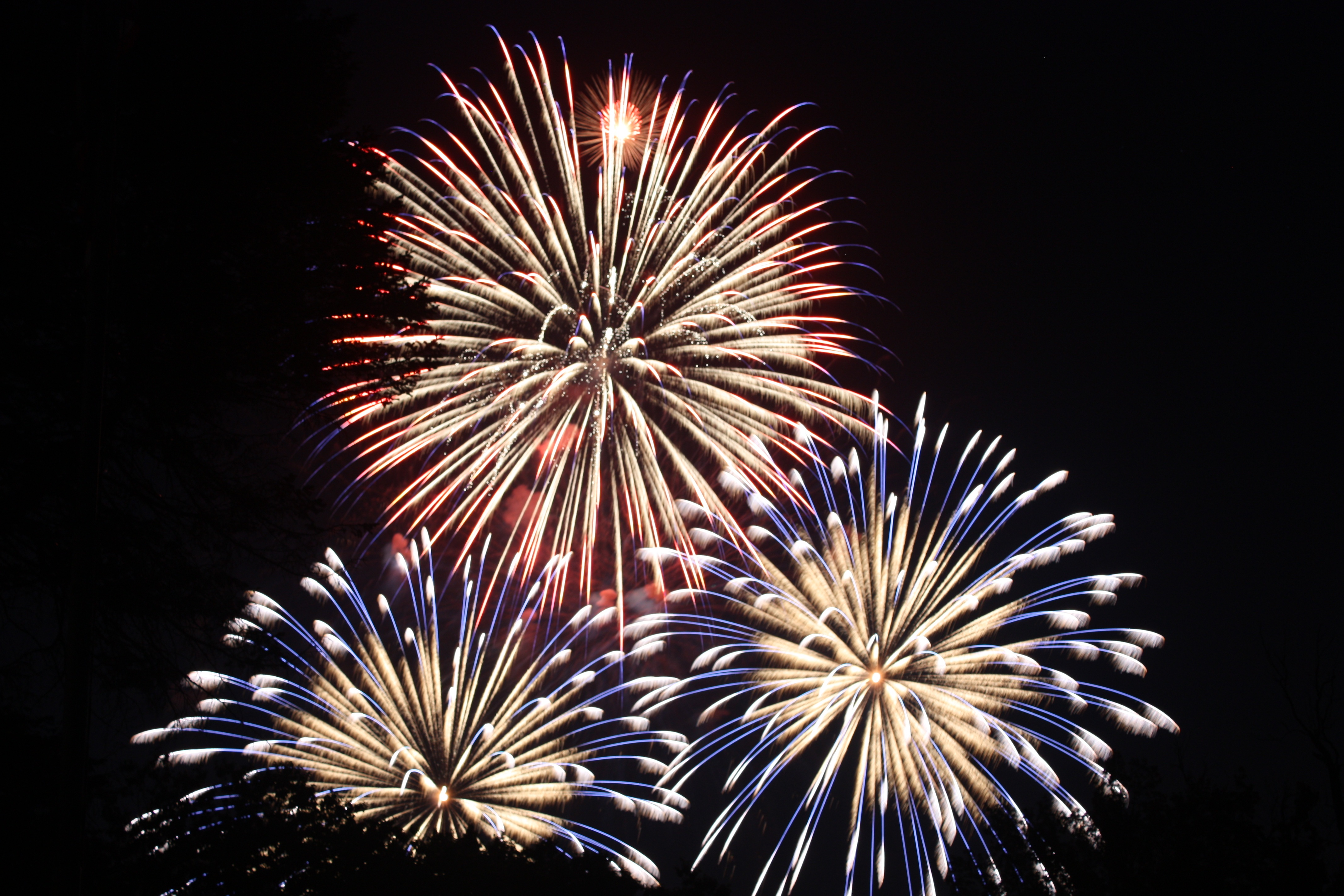 [Speaker Notes: Danielle]
Help Desk – take a tour
[Speaker Notes: Margaret Ann Smith]
Submitting Help Desk Questions
[Speaker Notes: Margaret Ann]
Data Quality
All Data Quality Reports due on the 15th of every month
When submitting your canned Data Quality Framework, please remember to provide an explanation for any errors on any of your reports each month. With the exception of errors that take a year to come off.
Send reports to kyhmisdataquality@kyhousing.org
All Data Quality Instructions can be found on the HCA Help Desk
Updated Data Quality Report Calendar on Help Desk
[Speaker Notes: Sara]
Data Quality
Date Range
Corrective Action
Data Quality Framework report
System Performance Measures and LSA
[Speaker Notes: Sara]
Data Quality – ESG-CV
Run CAPER at the first of every month
Check all data quality errors
SSN, Income, Disability, and Relationship to Head of Household
Detail error summary
Review the entire report for Data Not Collected
[Speaker Notes: Sara]
Intermediate Training
January 27, 2022
https://attendee.gotowebinar.com/register/3592995512540891664
[Speaker Notes: Margaret Ann Smith]
Next Meeting
April 27, 2022- 1:30 PM
https://attendee.gotowebinar.com/register/5928292237713862667
[Speaker Notes: Margaret Ann Smith]
Questions?
[Speaker Notes: Margaret Ann Smith]